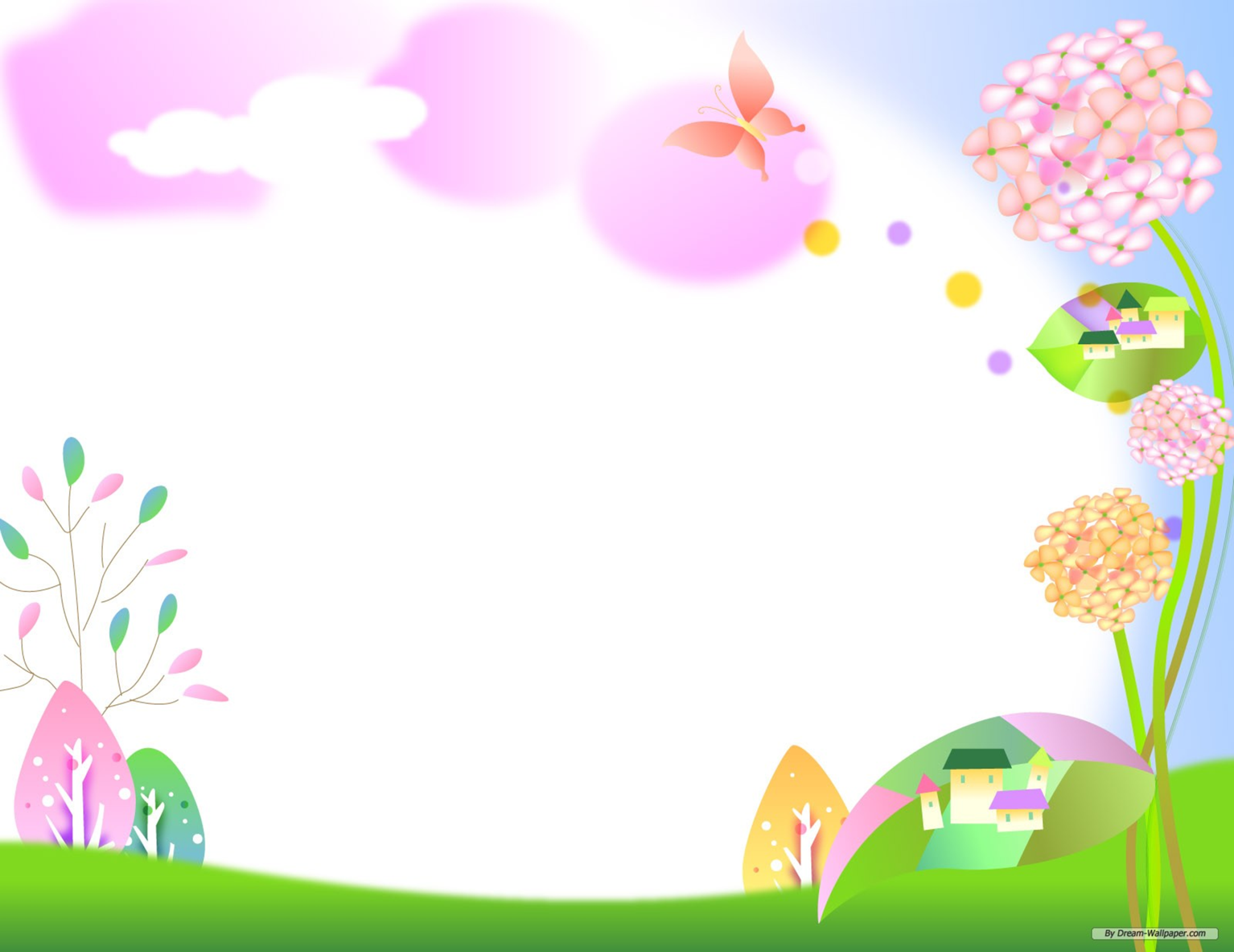 ИГРЫ ДЛЯ РАСШИРЕНИЯ СЛОВАРНОГО ЗАПАСА РЕБЁНКА
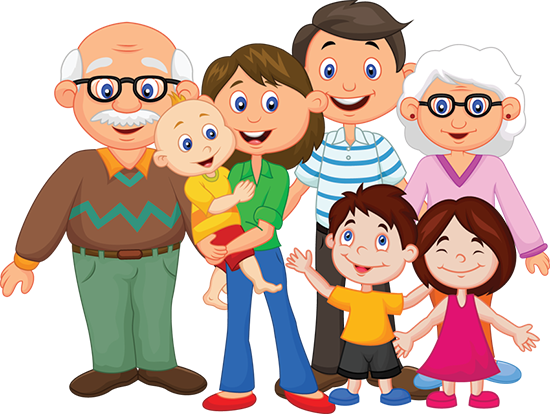 Составила:
Учитель-логопед Пестова
Светлана Васильевна
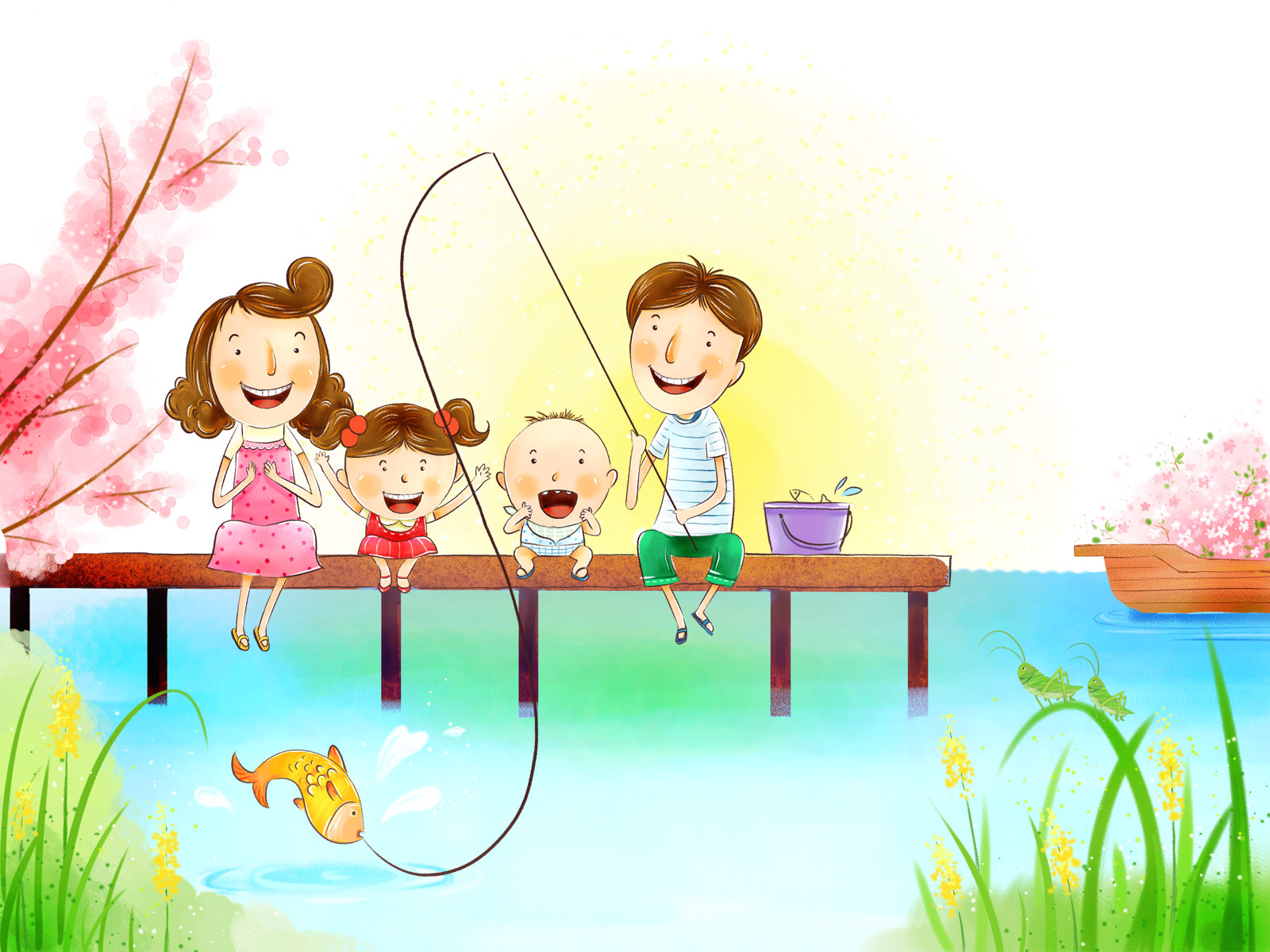 Словесные игры
Словесные игры не занимают много времени, в них можно играть по дороге в детский сад, в очереди, на прогулке. Как только заметили, что внимание малыша стало переключаться на посторонние объекты, игра прекращается.
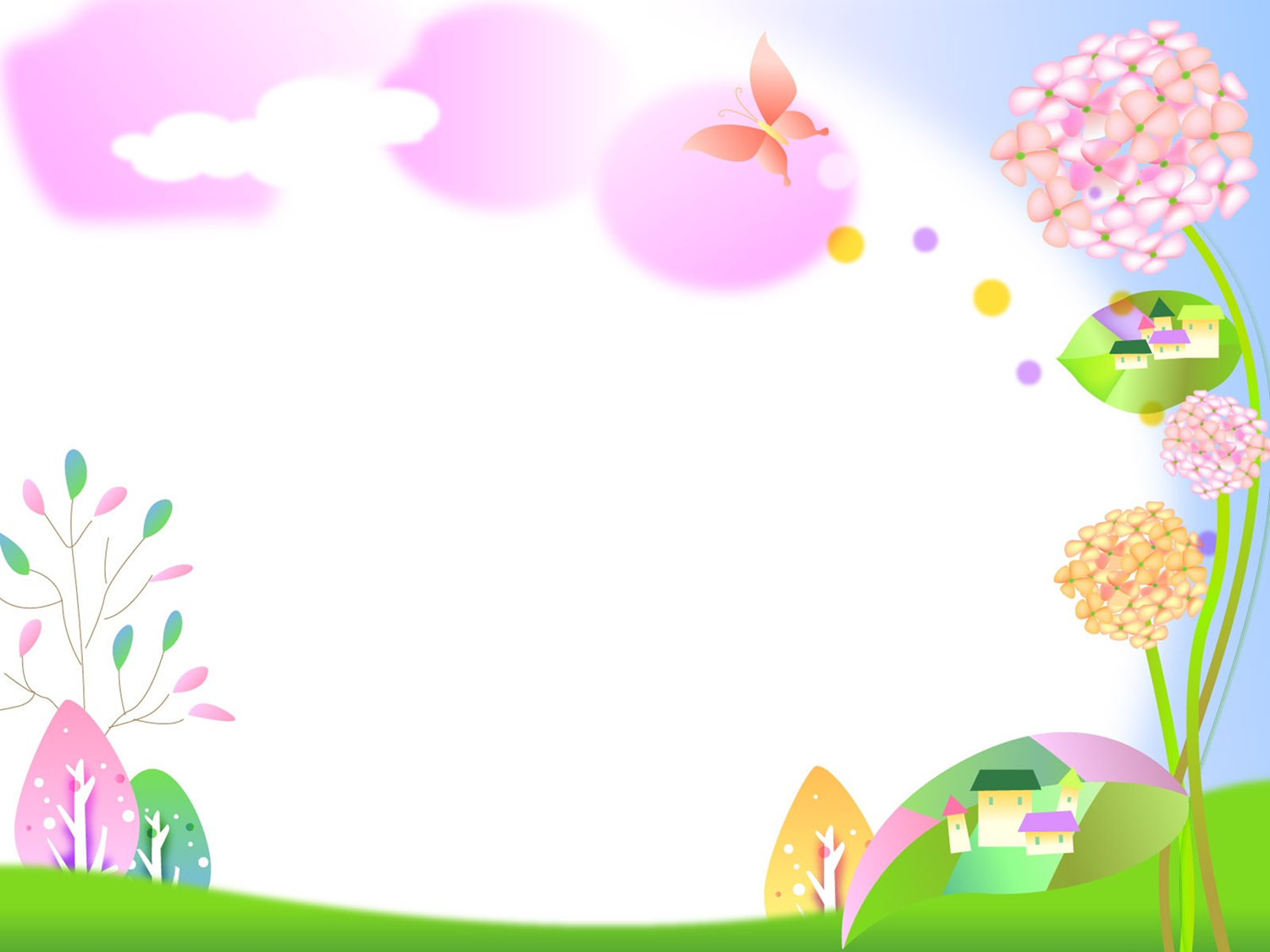 1.Ищем детали. Можно вводить в словарь ребенка названия не только предметов, но и их деталей и частей. 
— «А что есть у дерева?» — «Корень, ствол, ветки, листья...»
— «Вот автомобиль, а что у него есть?» — «Руль, сиденья, дверцы, колеса, мотор...»
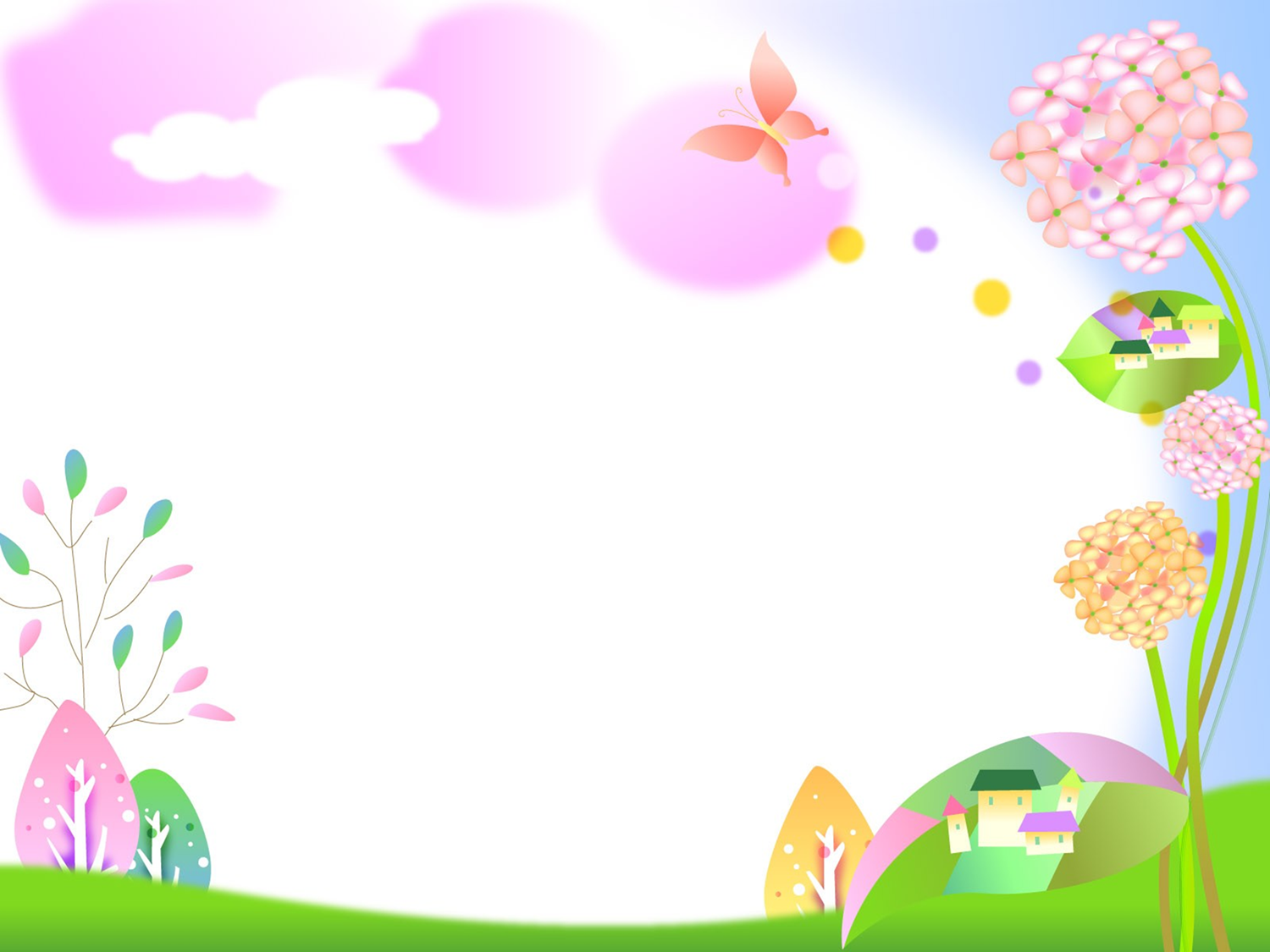 2. Поводырь. На прогулке мама закрывает глаза, и ребенок ей описывает, что их окружает.

3. Описание объекта. Малышу предлагается обрисовать предмет, используя как можно больше неповторяющихся слов.
Когда вы вместе с ребенком рассматриваете какой-то предмет, задавайте ему самые разнообразные вопросы: «Какой он величины? Какого цвета? Из чего сделан? Для чего нужен?» Можно просто спросить: «Какой он?» Так вы побуждаете называть самые разные признаки предметов, помогаете развитию связной речи.

4. За кем последнее слово. По очереди описываете объект, за кем останется последнее слово, тот и выиграл.
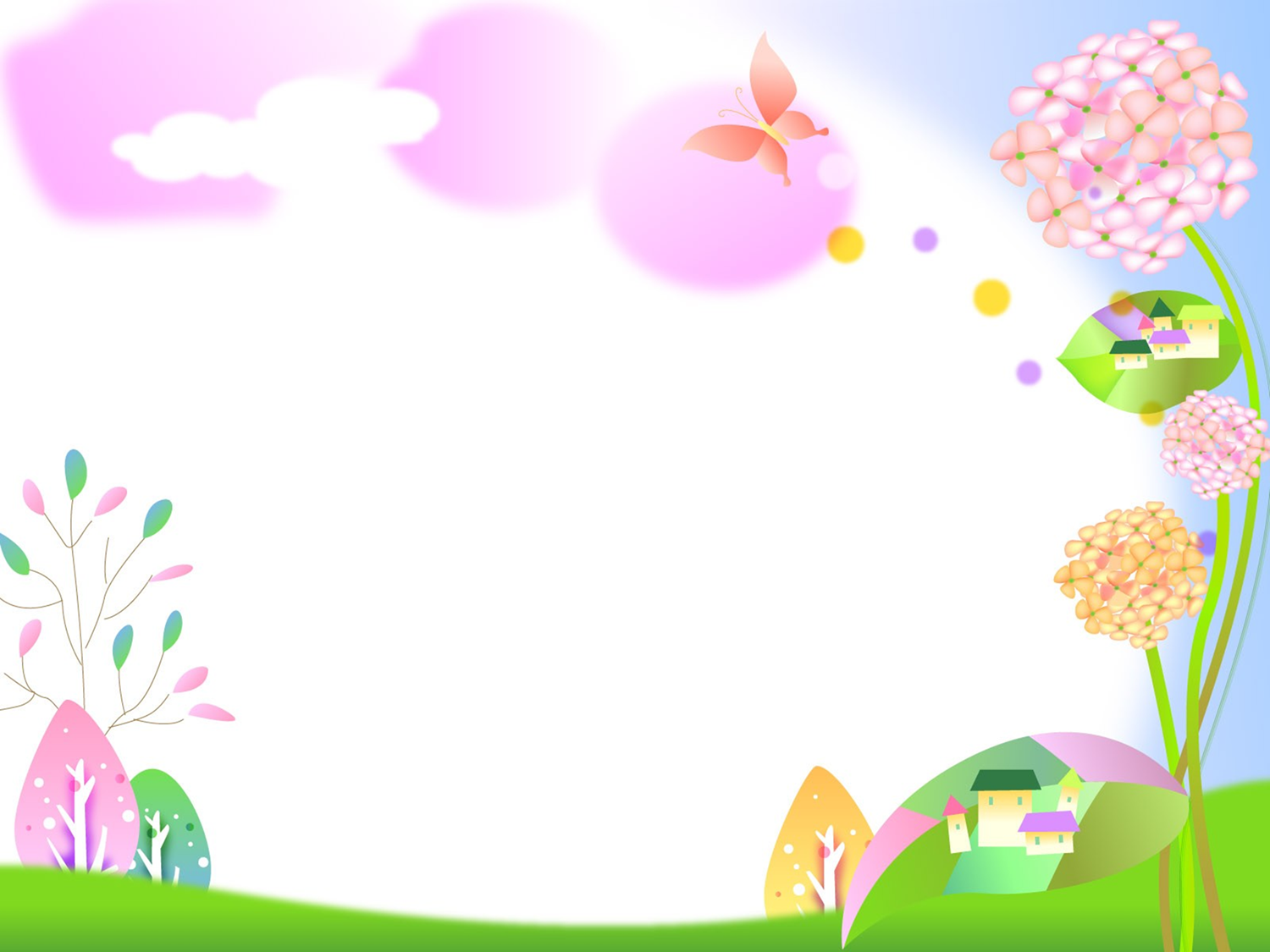 5. Описываем свойства предметов. Названия свойств предметов закрепляются и в словесных играх.

Спросите у ребенка: 
«Что бывает высоким?» — «Дом, дерево, человек...»
 — «А что выше — дерево или человек? Может ли человек быть выше дерева? Когда?».
Или: «Что бывает широким?» — «Река, улица, лента...» — «А что шире — ручеек или река?».
 Так дети учатся сравнивать, обобщать, начинают понимать значение отвлеченных слов «высота», «ширина» и др. 
Можно использовать для игры и другие вопросы, которые помогают освоить свойства предметов: что бывает белым? Пушистым? Холодным? Твердым? Гладким? Круглым?..
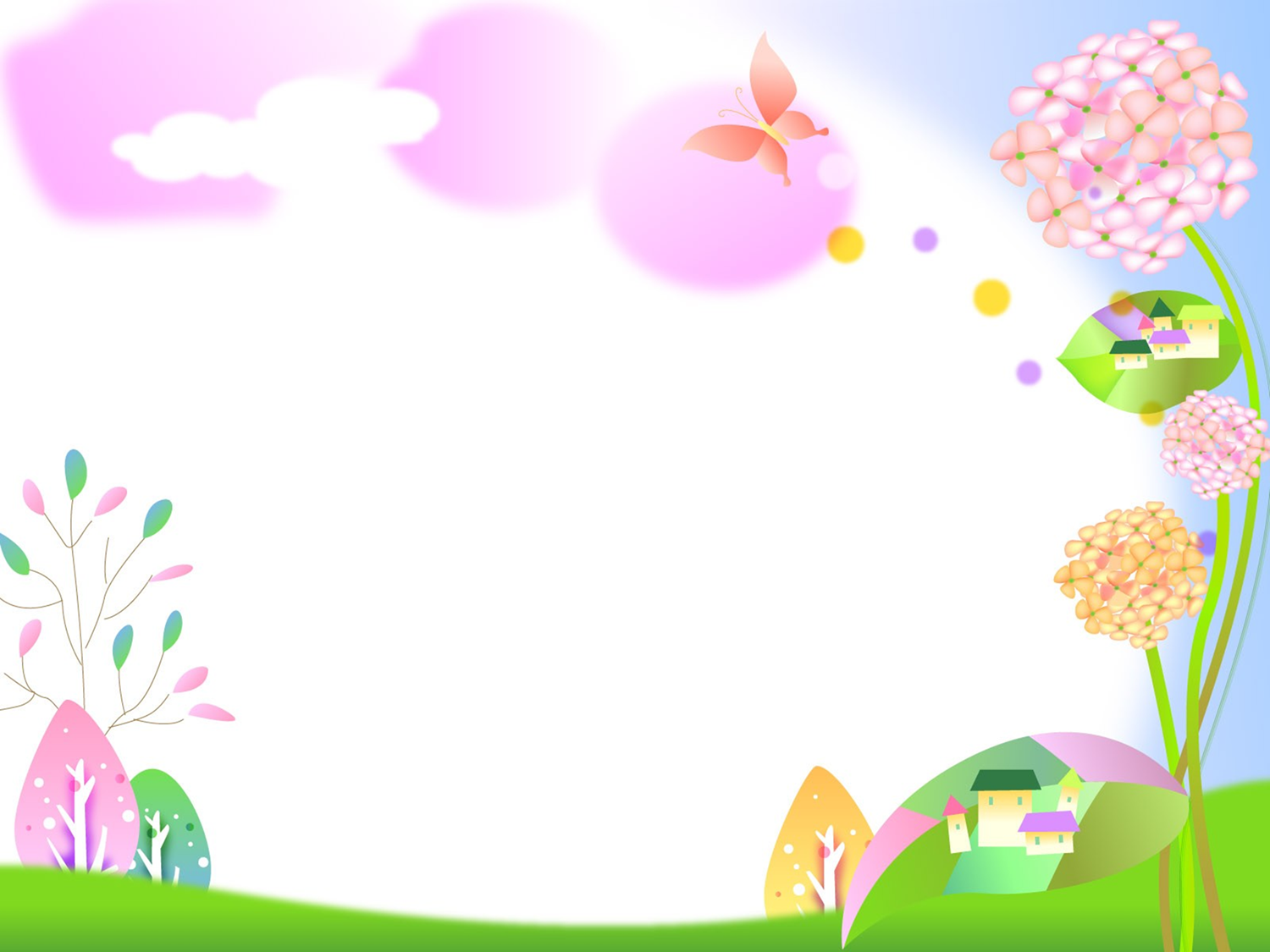 6. Придумываем историю.
Мама начинает рассказывать историю, когда она делает паузу, ребенок вставляет нужное по смыслу слово.

7. Что может быть? 
Взрослый называет прилагательное, а малыш к нему — существительные. Например, «Черное». Что может быть черным? Ребенок перечисляет: земля, дерево, портфель, краски... 
Затем игра наоборот. Называется предмет, и к нему подбираются прилагательные. «Мяч, какой?» Круглый, резиновый, красно-синий, новый, большой...
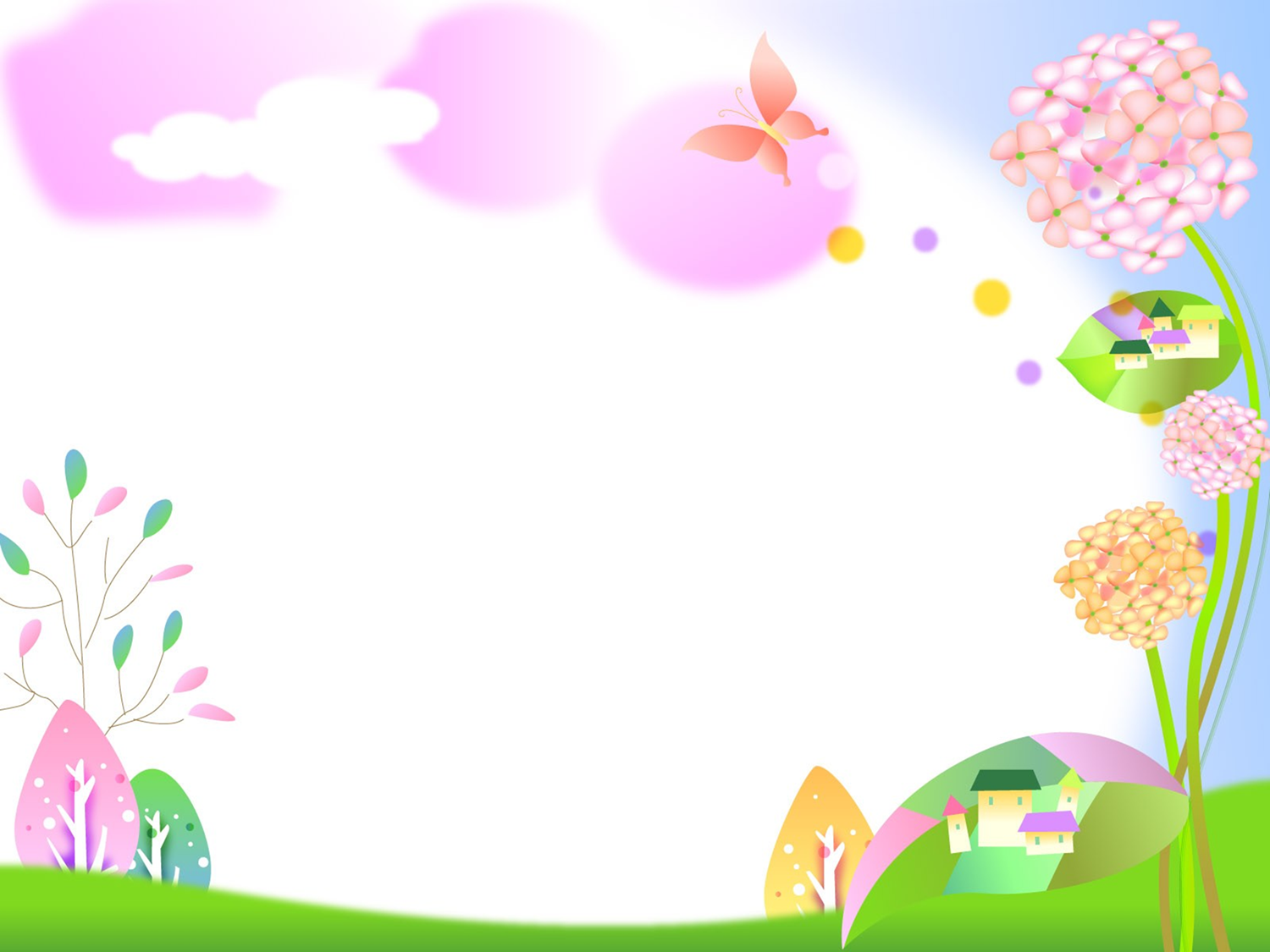 8. Стань писателем. 
Предлагается 5-7 слов и из них нужно составить рассказ. Если малышу сложно «со слуха» запомнить слова, то можно предложить картинки. Сначала это может быть такой набор: лыжи, мальчик, снеговик, собака, елка. 
Затем задание усложняется: мишка, ракета, дверь, цветок, радуга.

9. Найти повтор. 
Мама произносит стилистическую неправильную фразу, а малыш пытается найти тавтологию и исправить ее. Например, «Папа посолил суп солью. Маша надевала одежду на куклу».
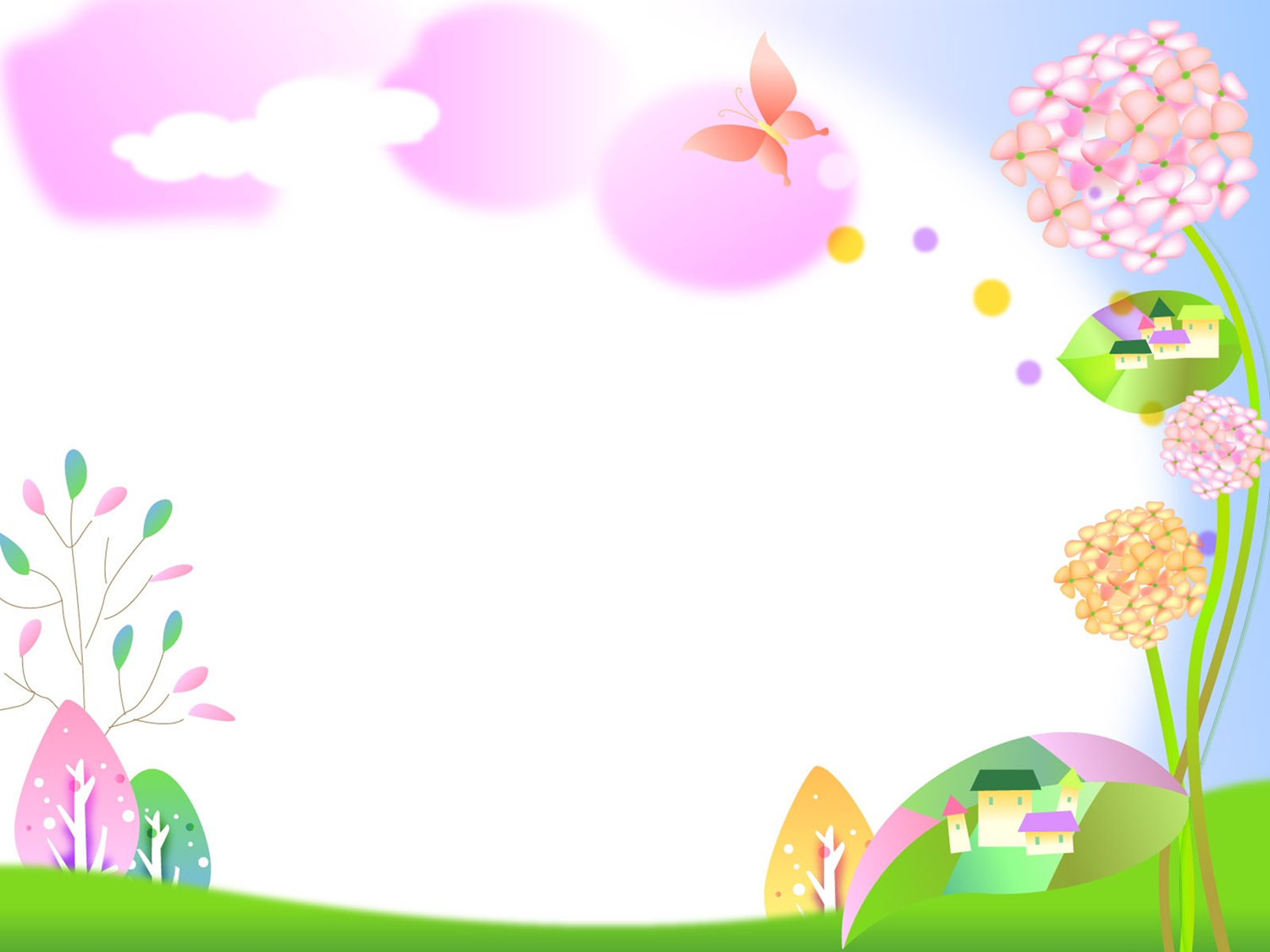 10. Игра в антонимы, в слова противоположные по значению.
 Взрослый называет слово, ребенок подбирает слово антипод. «Горячее-холодное, зима-лето, большой — маленький».

11. Игра в синонимы. 
Например, синоним к слову «палка» — трость, клюка, костыль, посох.
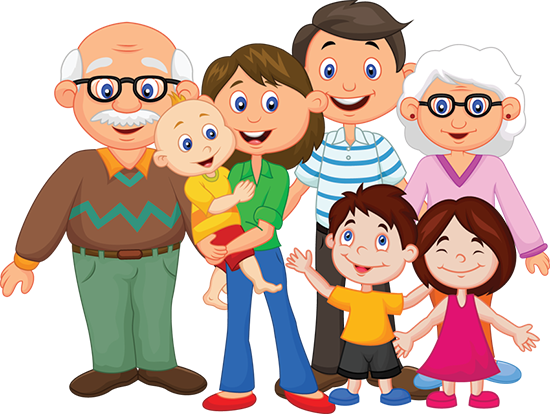 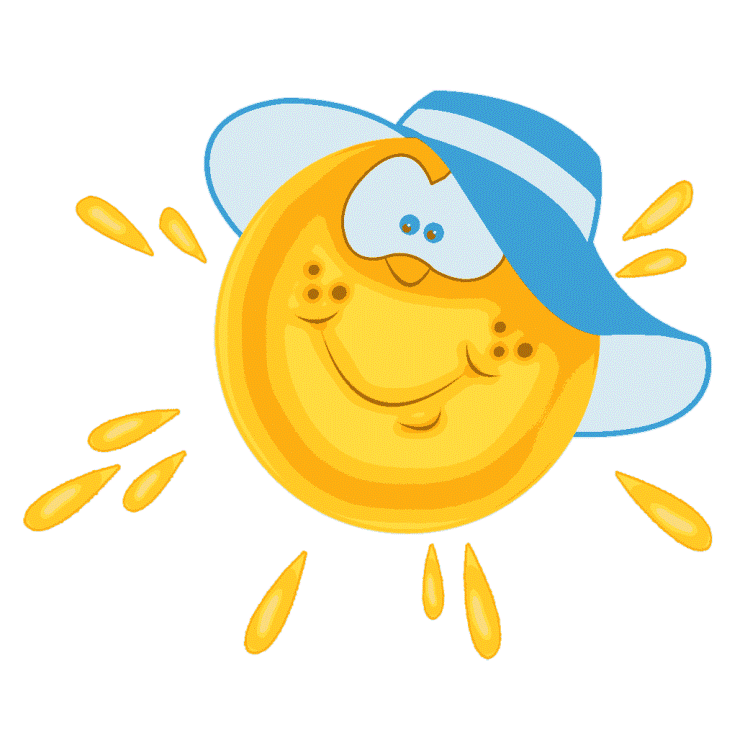 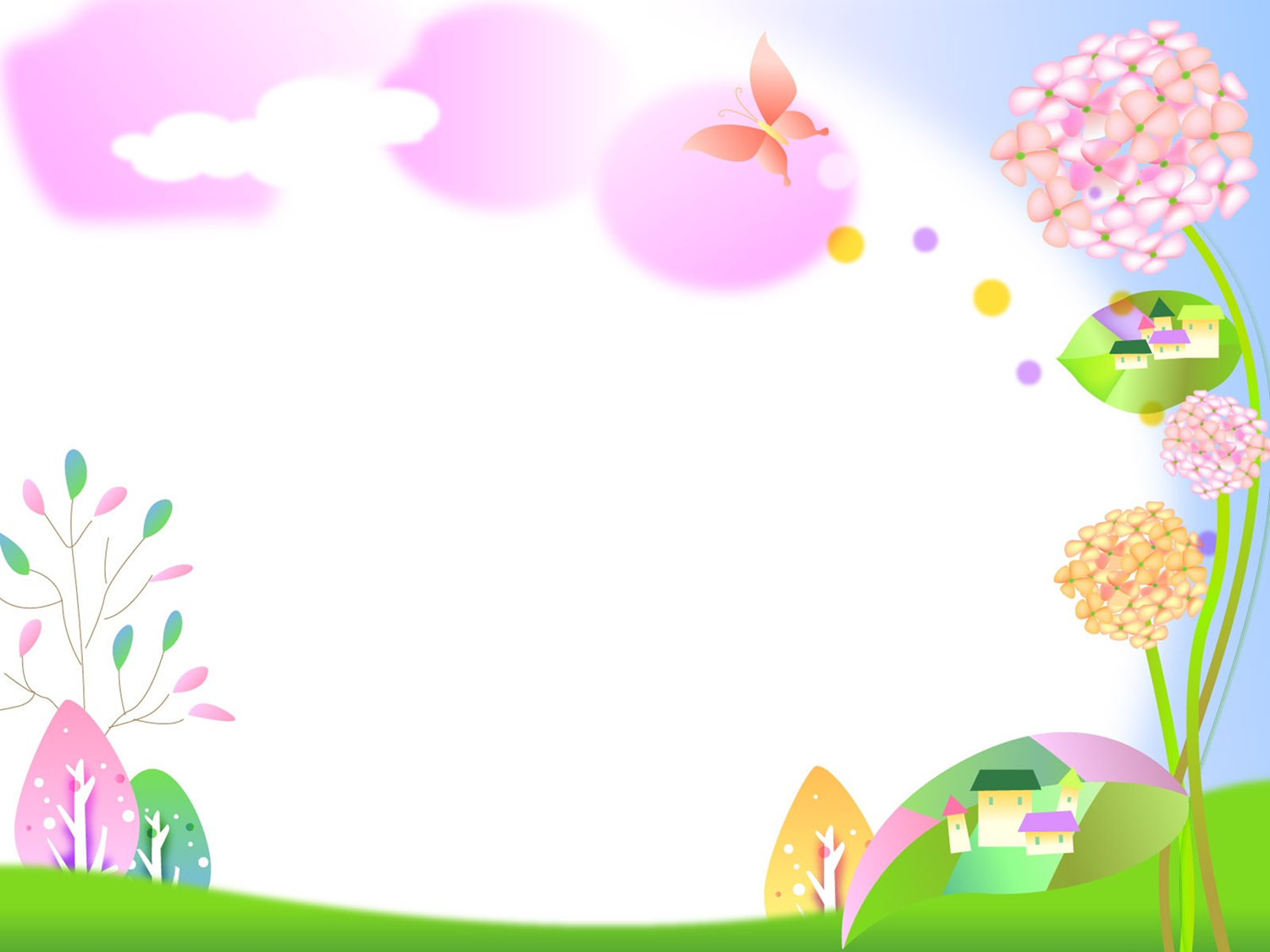 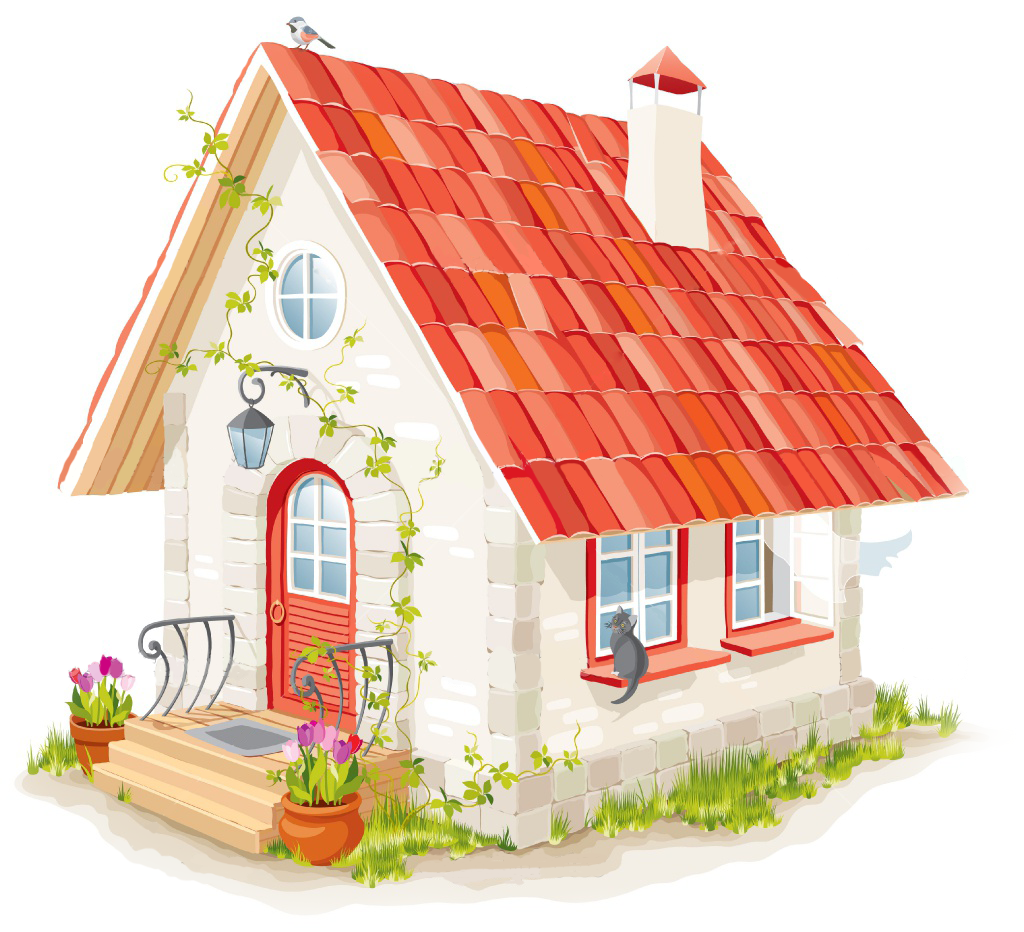 13. Что увидел? 
Обратите внимание ребенка на проплывающие облака. Что напоминают воздушно-небесные корабли? На что похожа эта крона дерева? А эти горы? 
А этот человек, с каким животным ассоциируется?
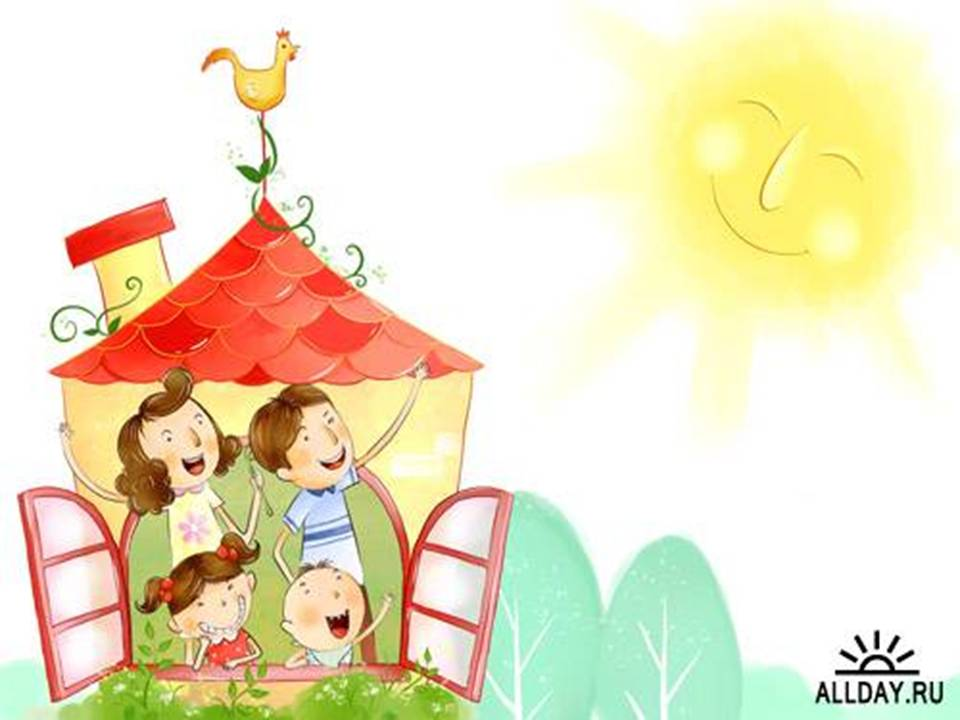 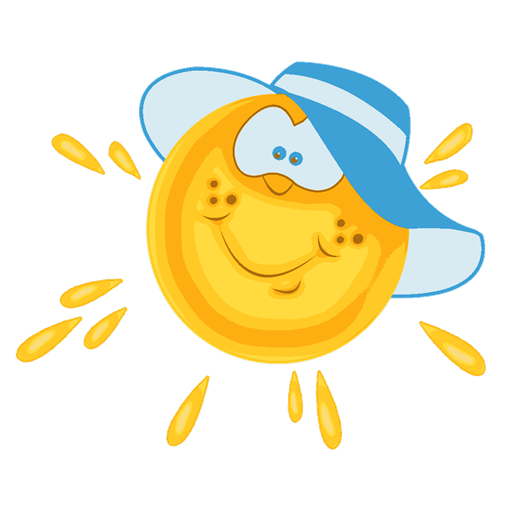 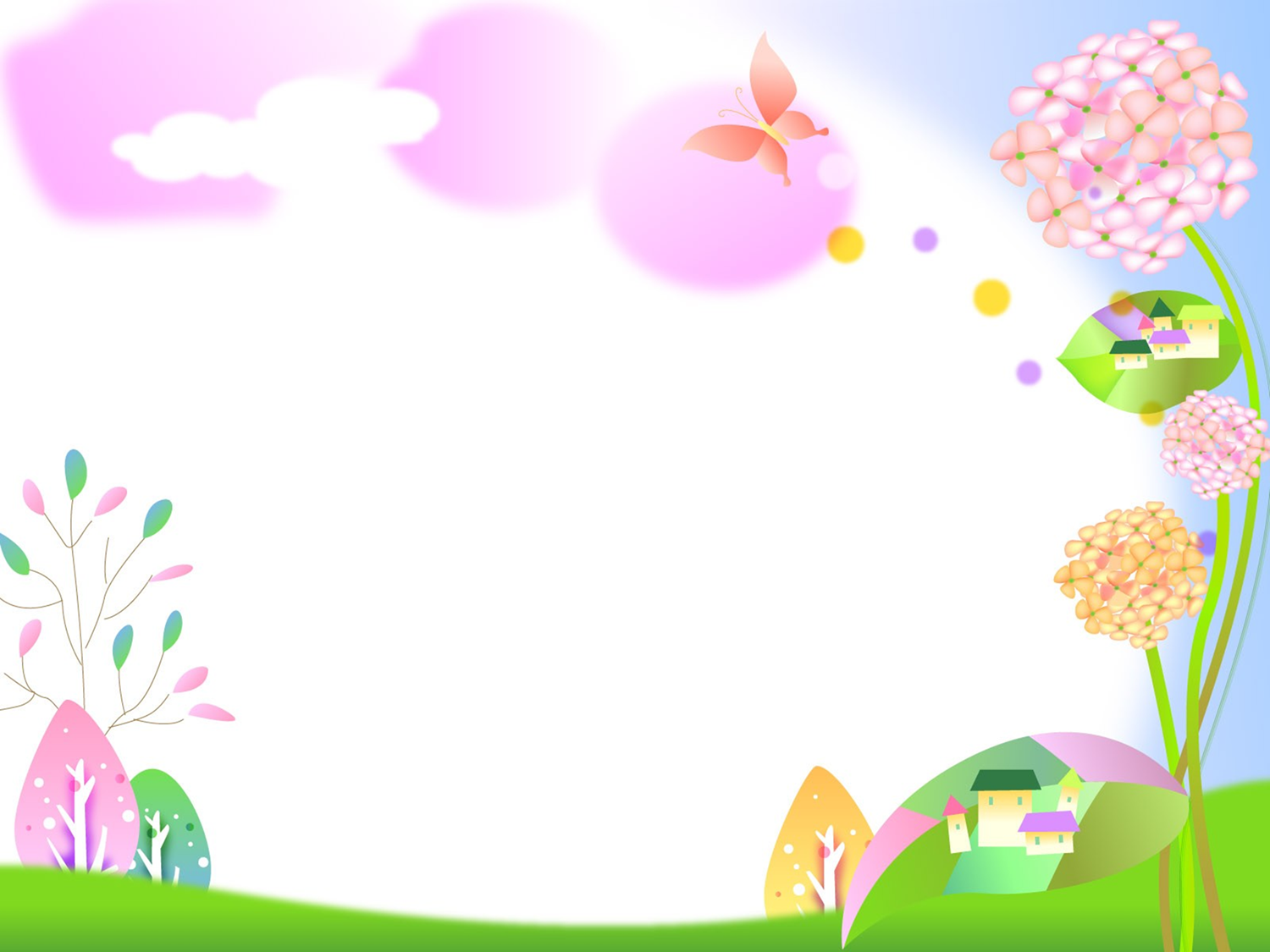 14. Чем закончилось? 
Одним из способов развития связной речи может стать просмотр мультфильмов. Начните вместе с малышом смотреть интересный мультфильм, а на самом захватывающем месте «вспомните» про неотложное дело, которое вы должны сделать именно сейчас, но попросите ребенка рассказать вам позже, что произойдет дальше в мультфильме и чем он закончится. Не забудьте поблагодарить вашего рассказчика.
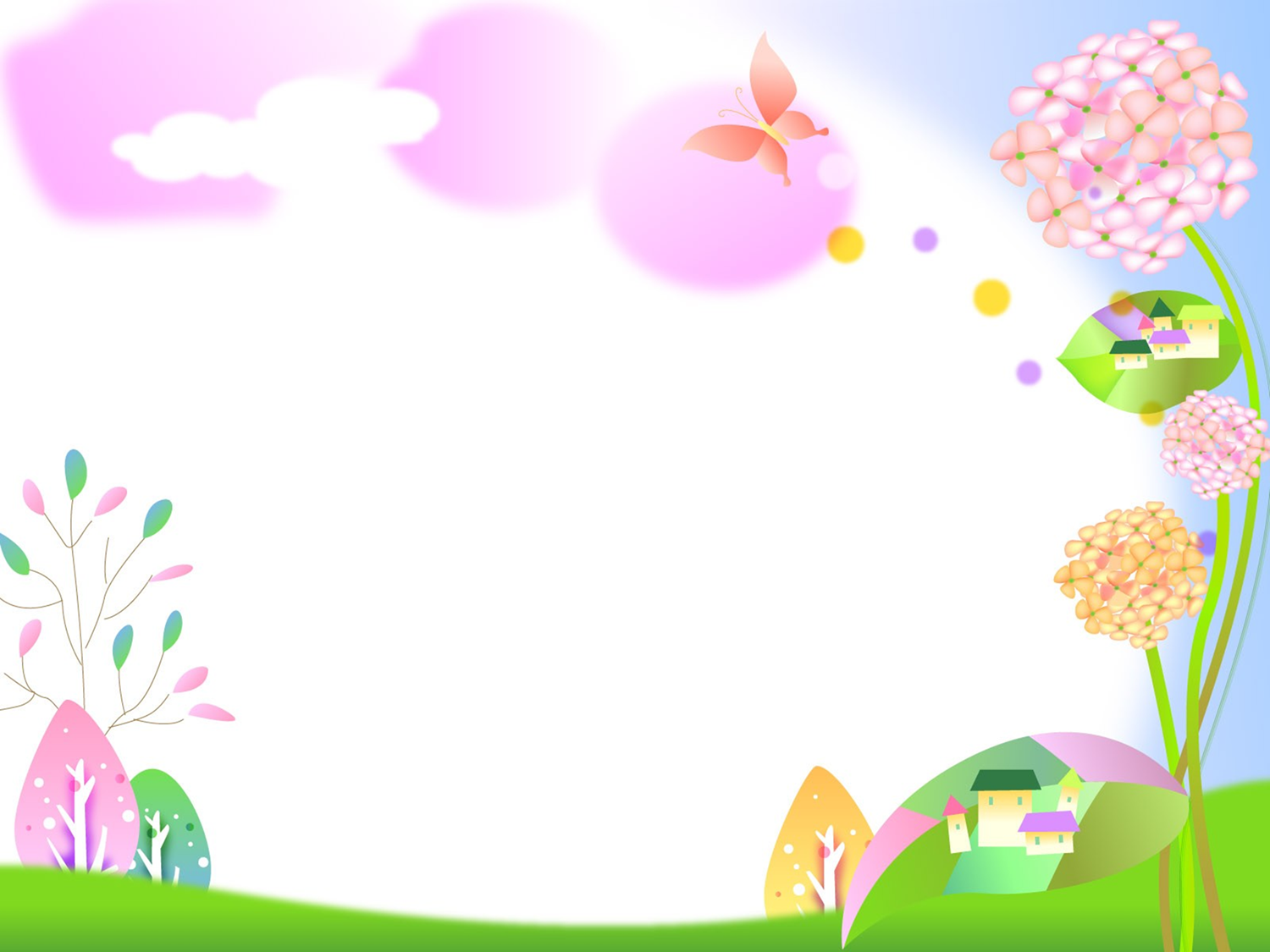 Литература:
1. Дидактические игры в детском саду: Книга для воспитателя д/с. . – М.: Просвещение,2003.
2. Дошкольная педагогика. , . - М.: Издательский центр «Академия», 2009.
3.Ефименкова Л.Н. Формирование речи у дошкольников. – М.: Просвещение, 1981. – 112 с
4. Жукова Н. С. Отклонения в развитии детской речи.—М., 1994.
5. Жукова Н. С, Мастюкова Е. М., Филичева Т. Б. Преодоление общего недоразвития речи у дошкольников.—М.,1990.
6.Кузьмина Н. И., Рождественская В. И. Воспитание речи у детей с моторной алалией. —М, 1977.
7. Лопатина Л. В., Серебрякова Н. В. Логопедическая работа в группах дошкольников со стертой формой дизартрии. —СПб.,1994.
8. «Мяч и речь: Игры с мячом для развития речи, мелкой ручной и общей моторики»– М.: Просвещение, 2002.
9. Филичева Т. В., Чиркина Г. В. Коррекционное обучение и воспитание детей 5-летнего возраста с общим недоразвитием речи. —М., 1991.
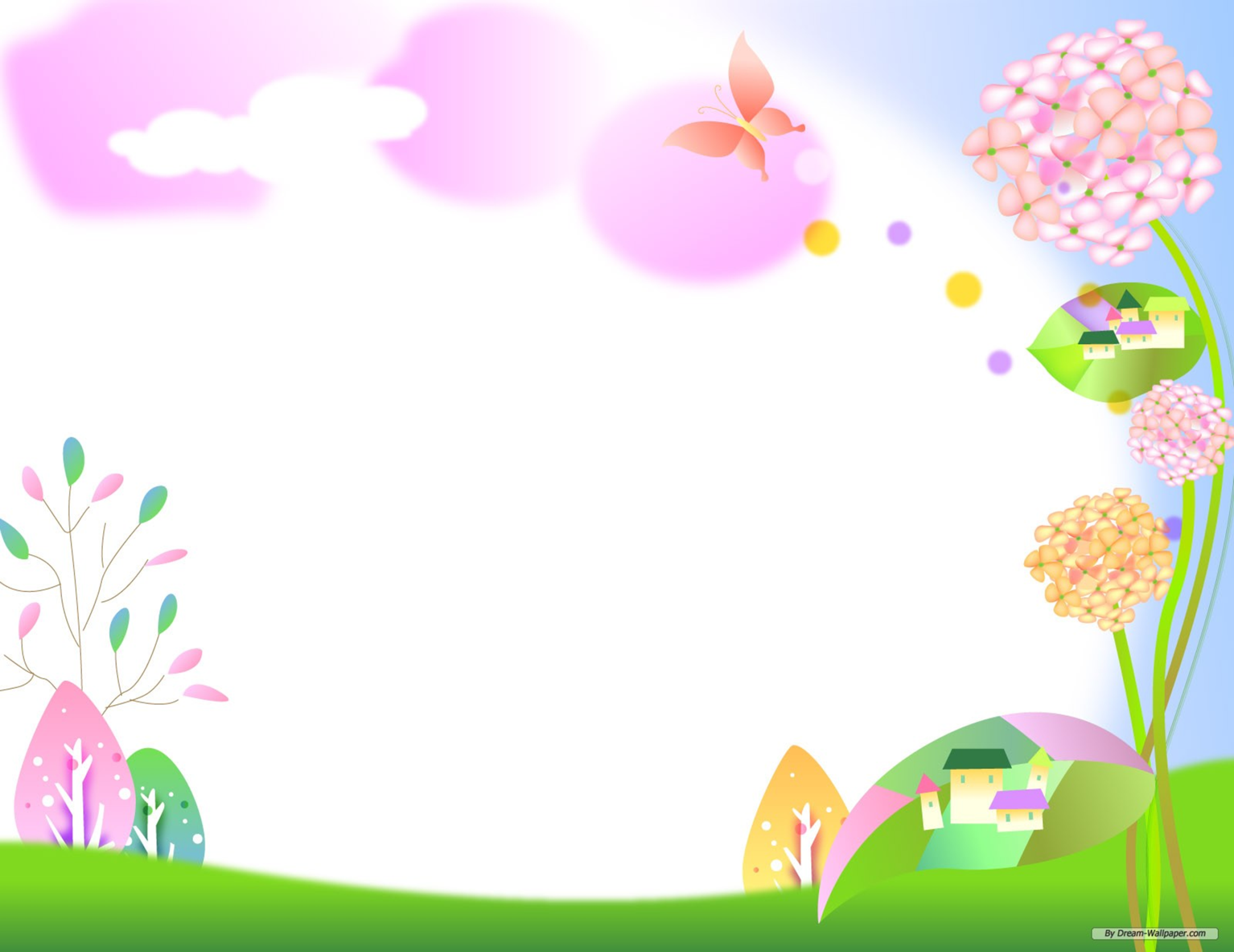 ИГРЫ ДЛЯ РАСШИРЕНИЯ СЛОВАРНОГО ЗАПАСА РЕБЁНКА
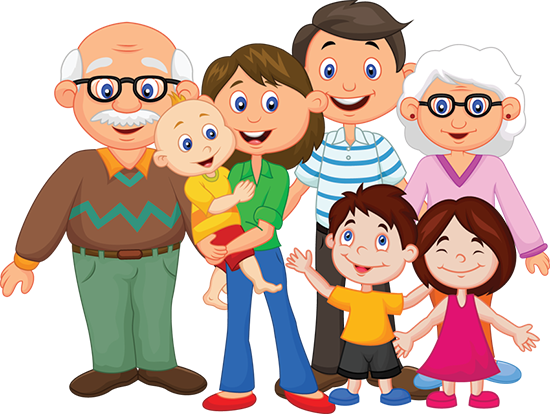 Составила:
Учитель-логопед Пестова
Светлана Васильевна